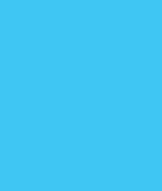 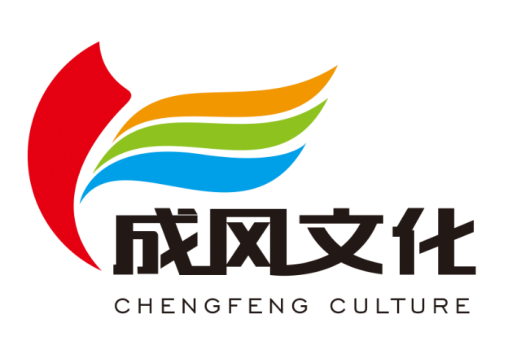 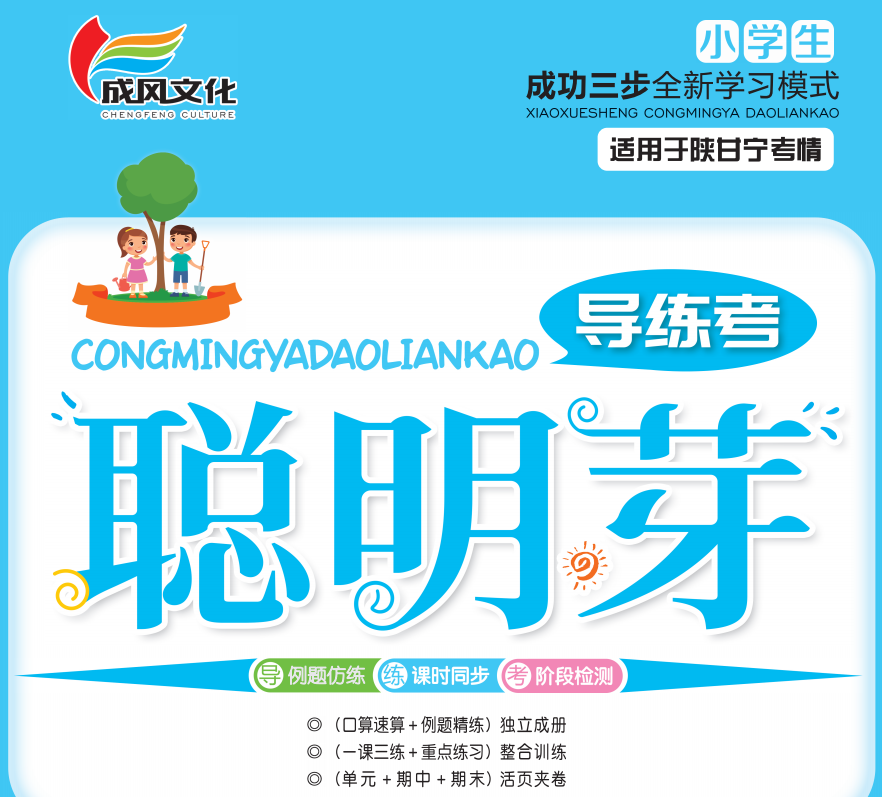 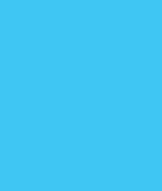 2除数是一位数的除法
第5课时三位数除以一位数(商是两位数)
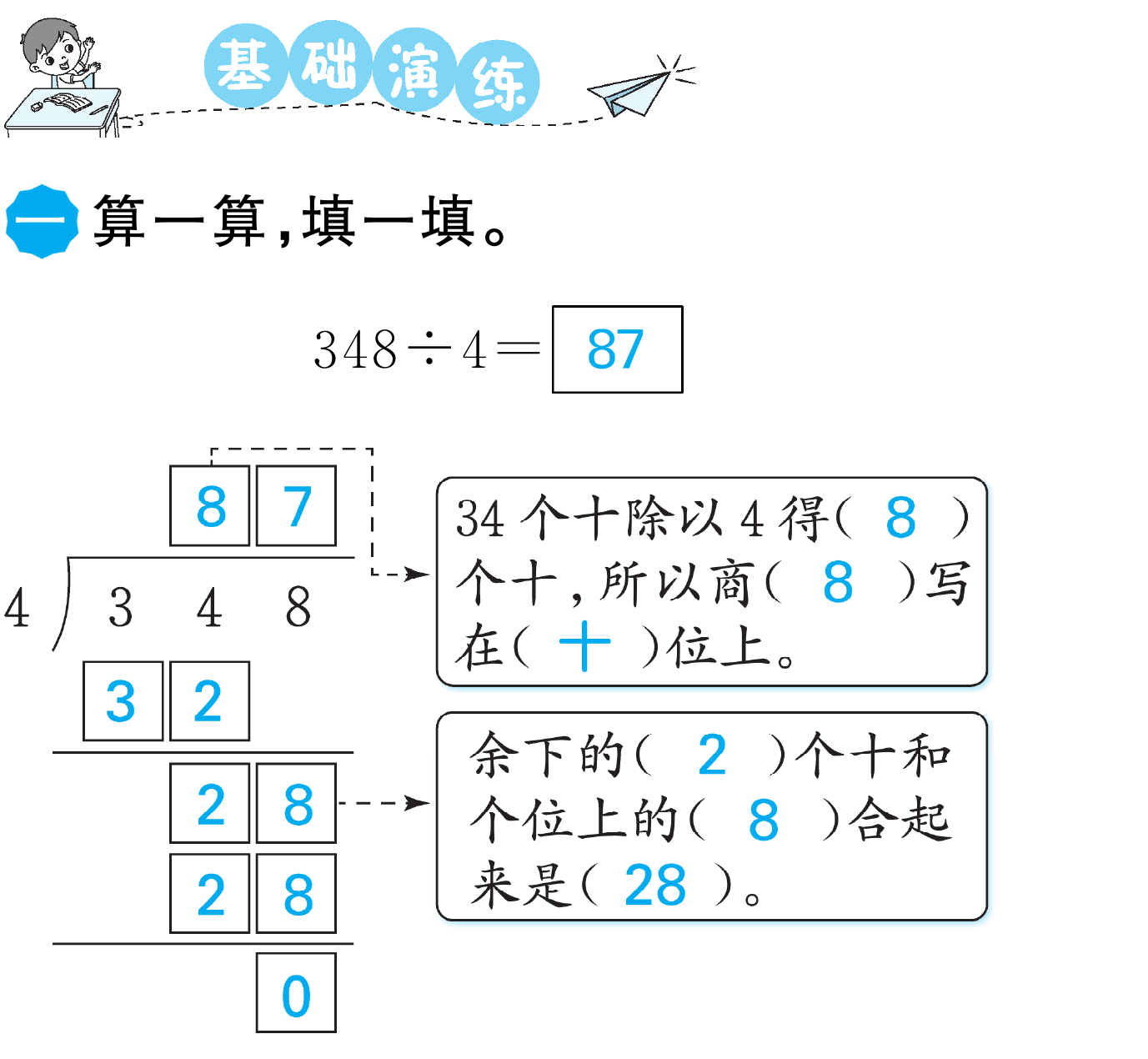 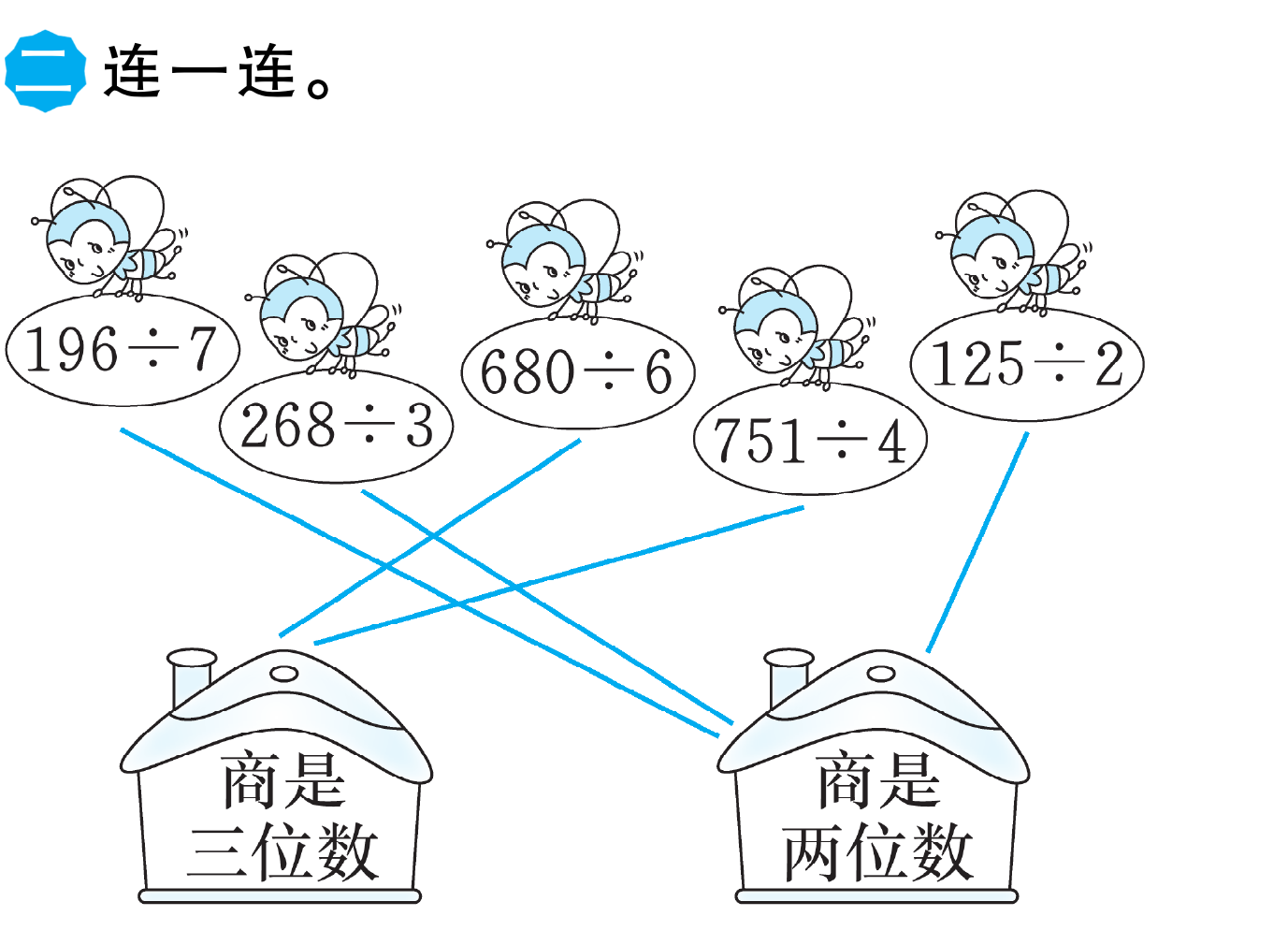 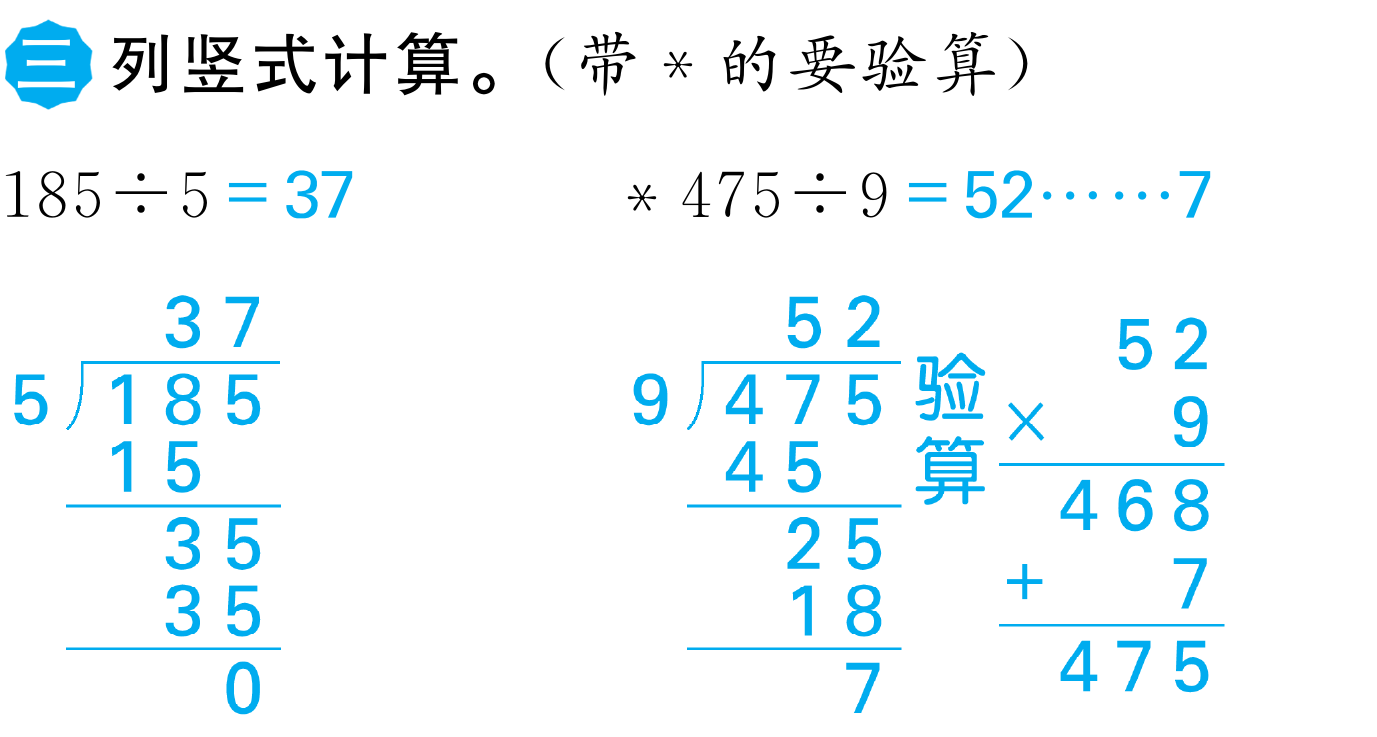 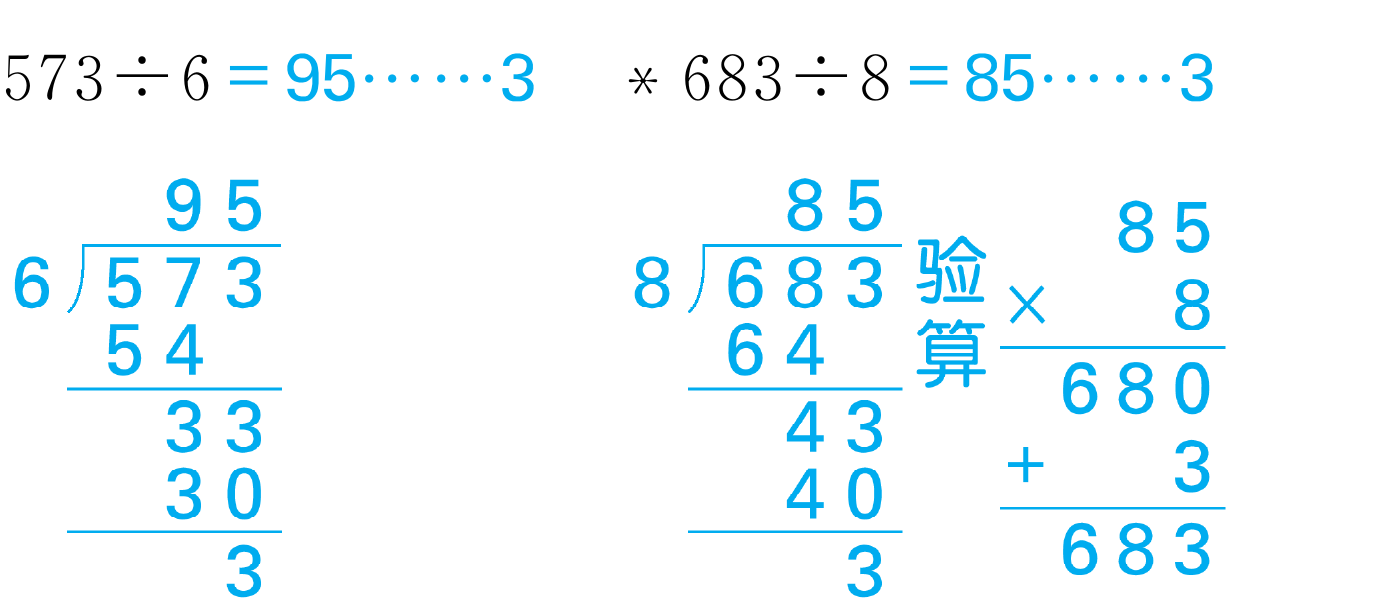 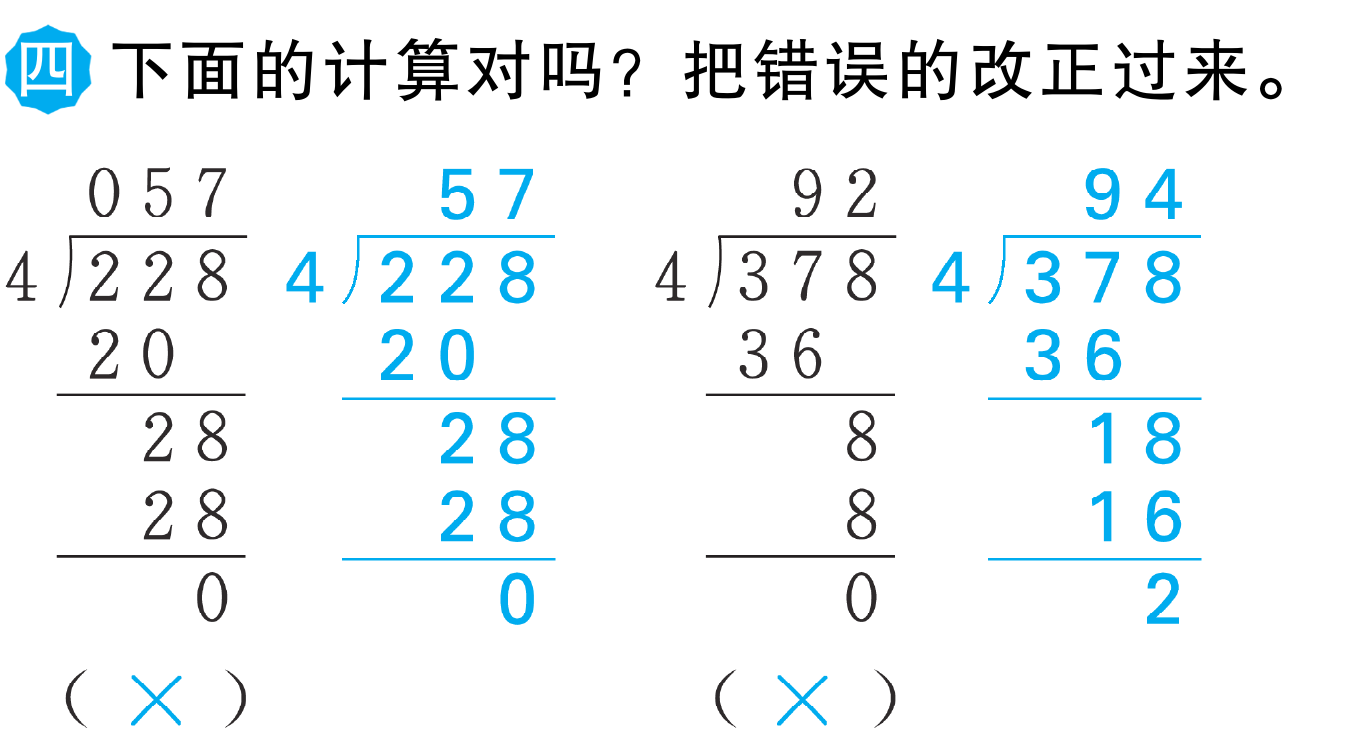 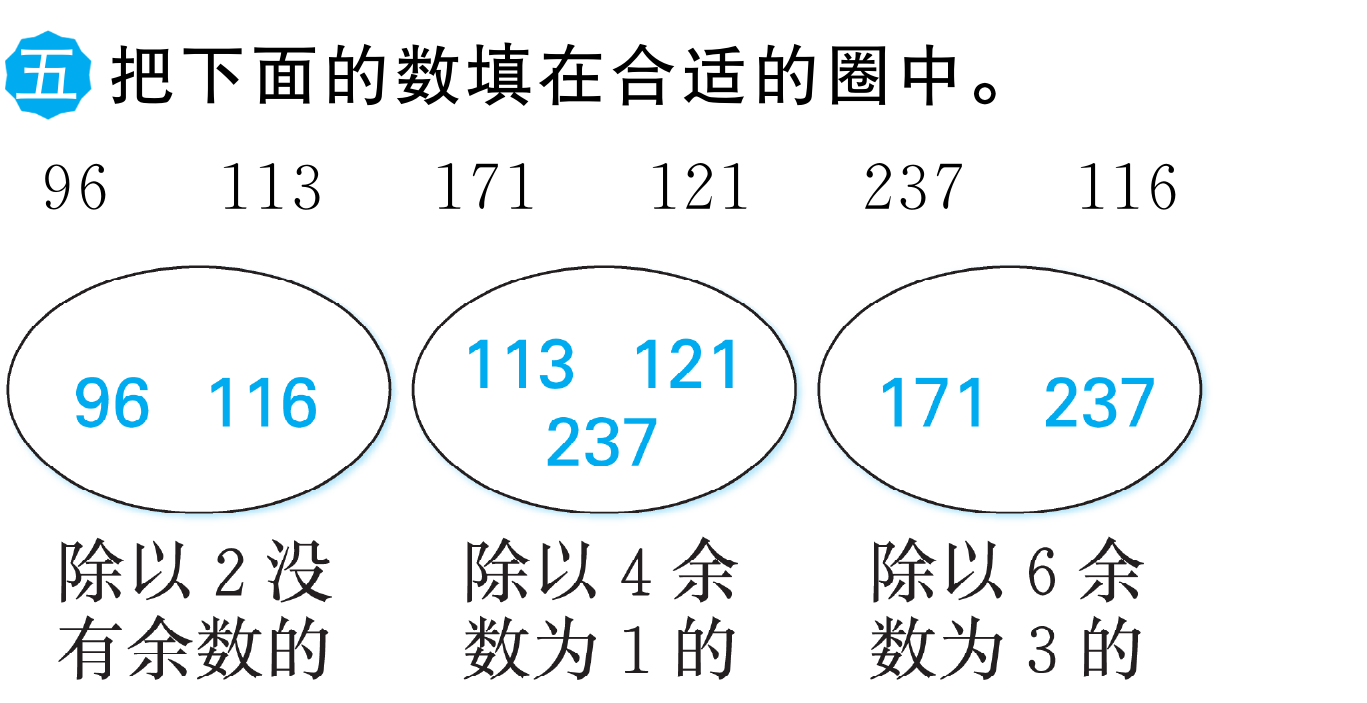 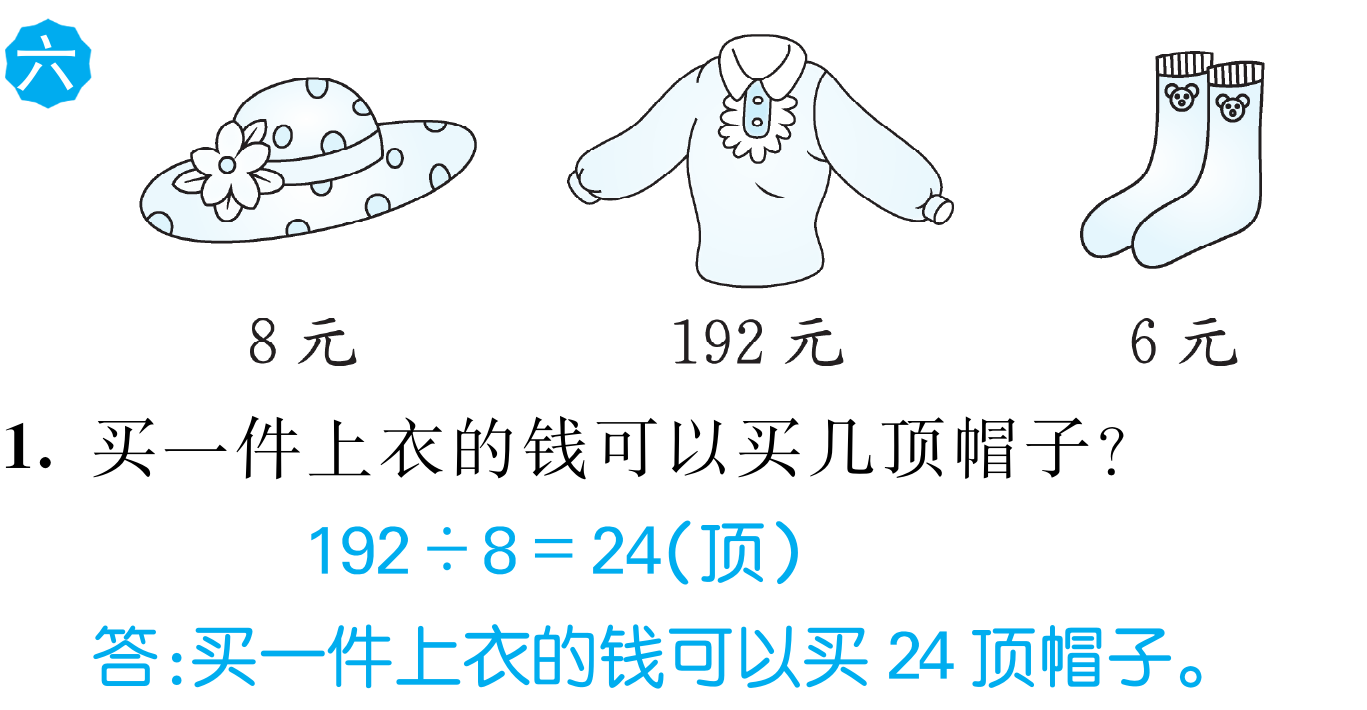 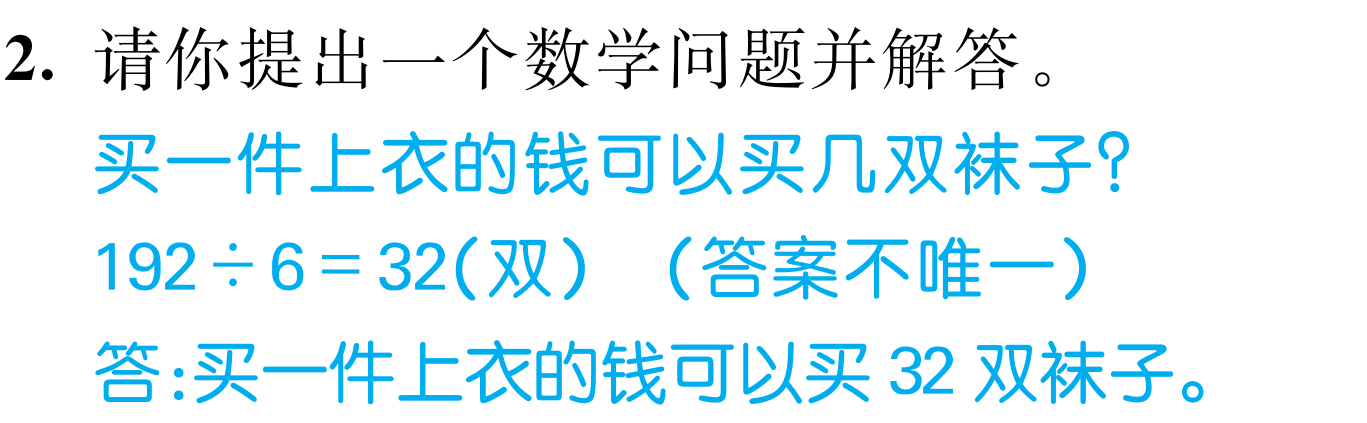 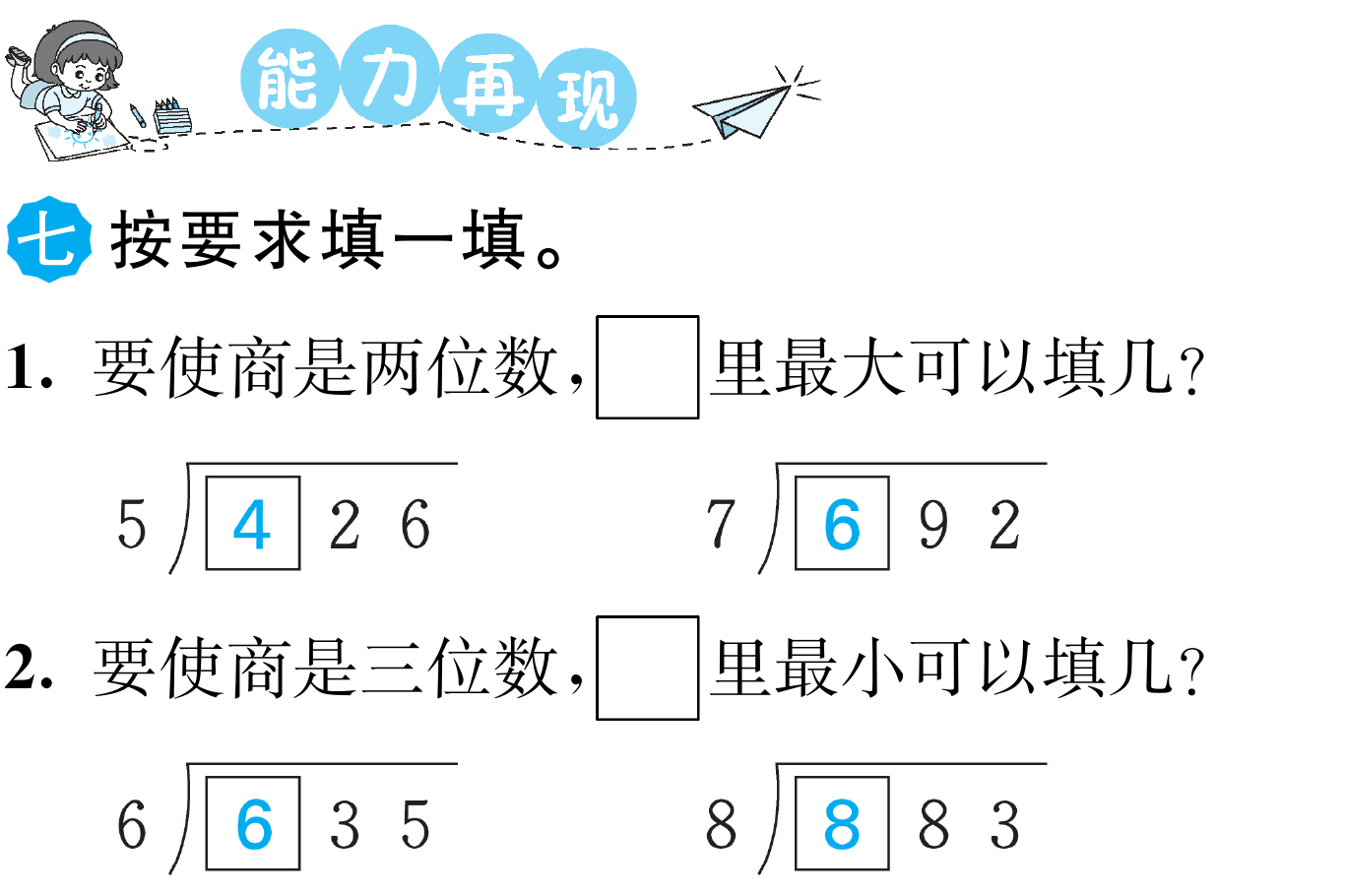 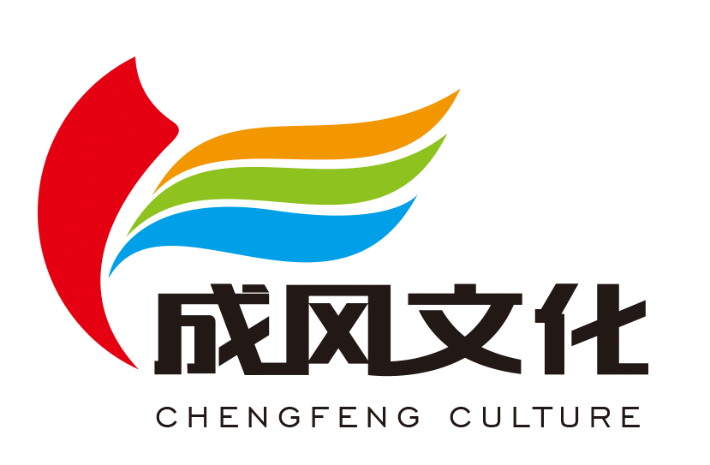 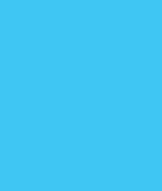 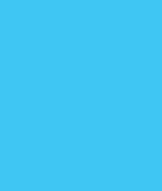 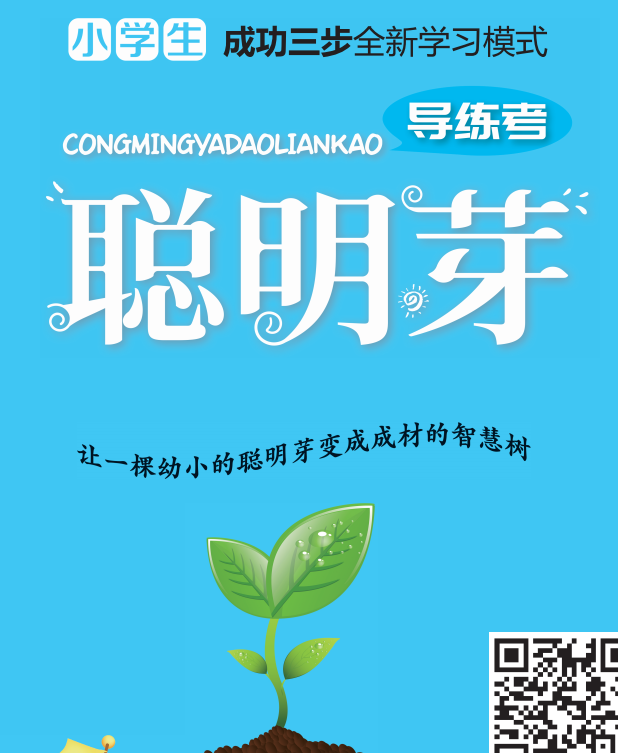 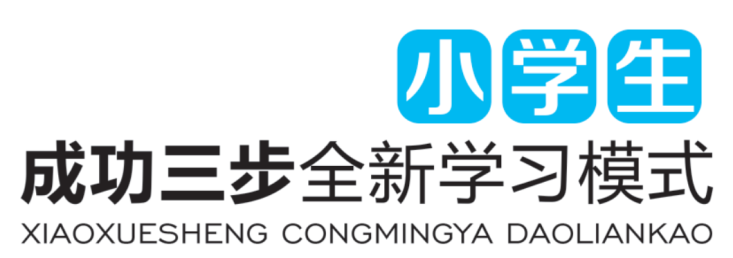 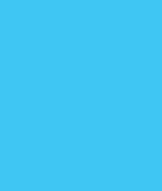 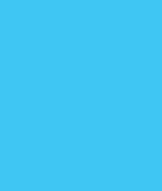